ЗДОРОВЫЙ ОБРАЗ ЖИЗНИ
Выполняла: 
Ганьжина Ульяна, 11 «А»
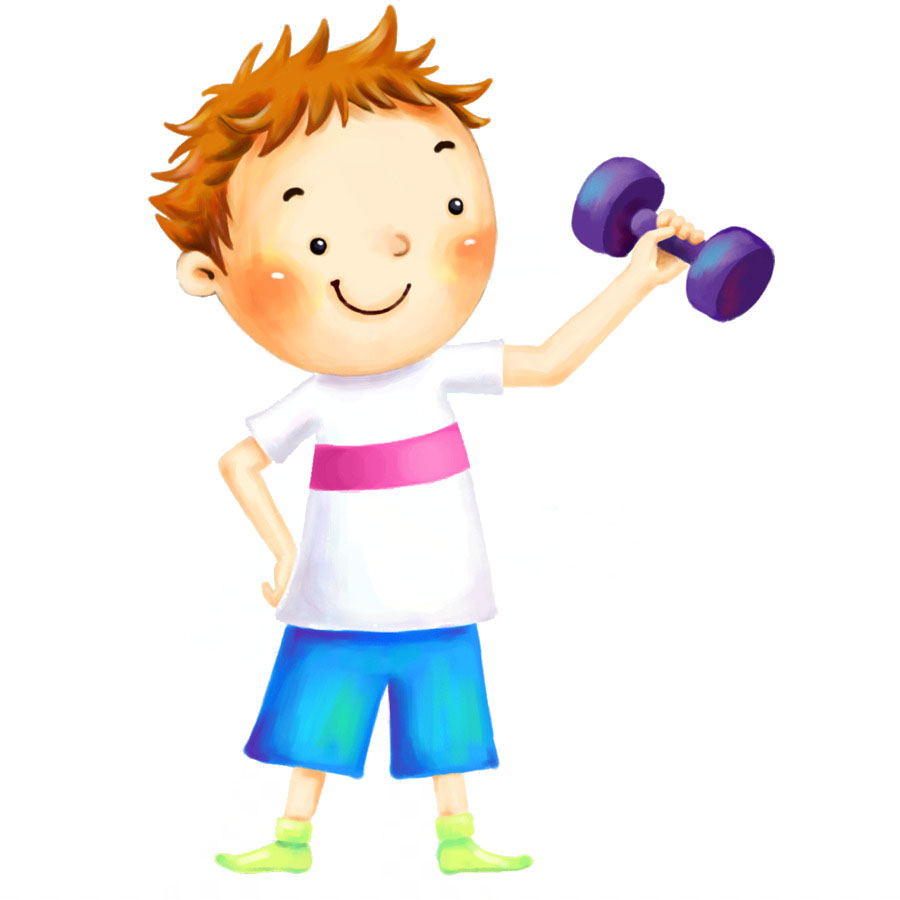